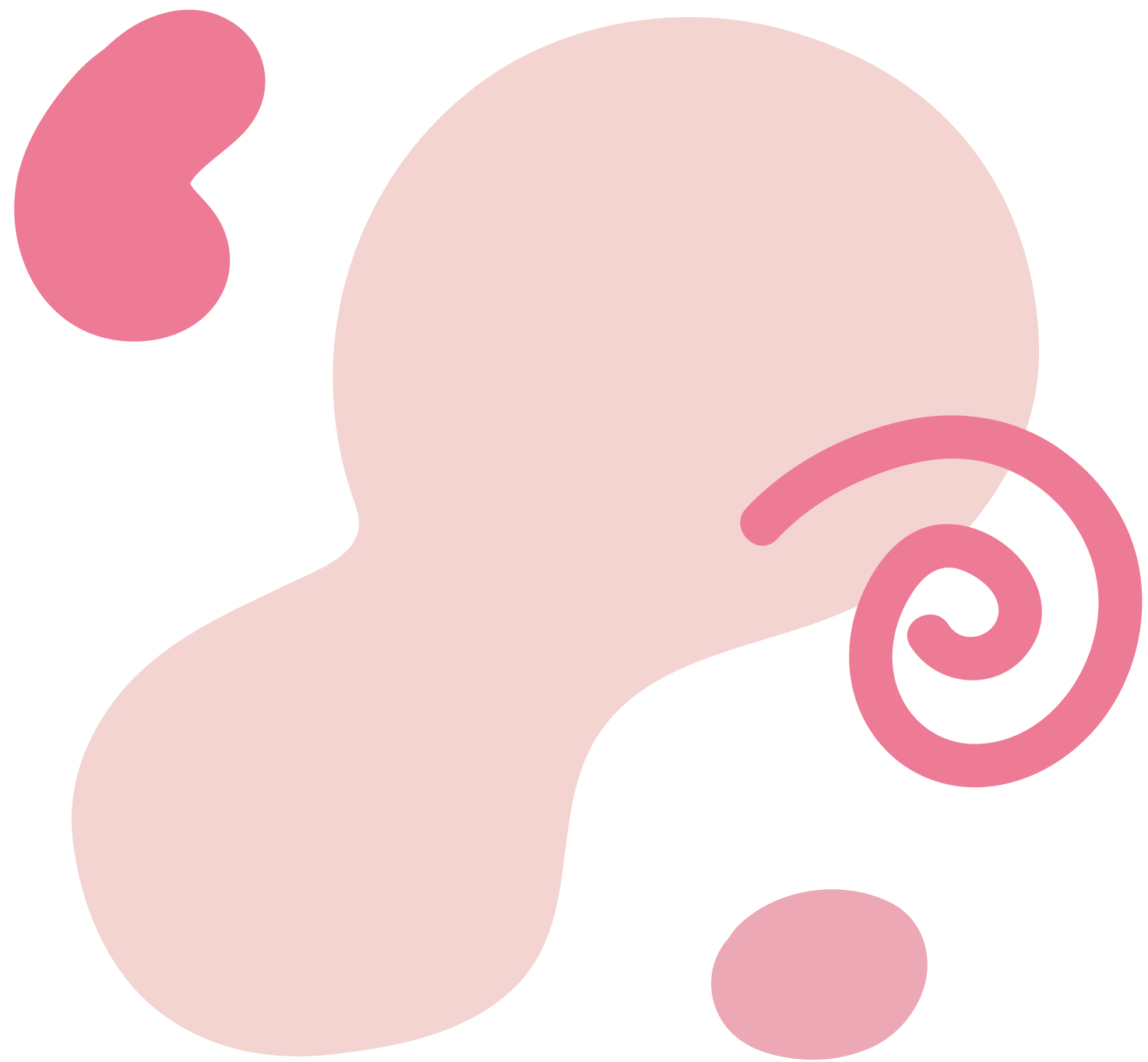 Write a subtitle of this presentation here
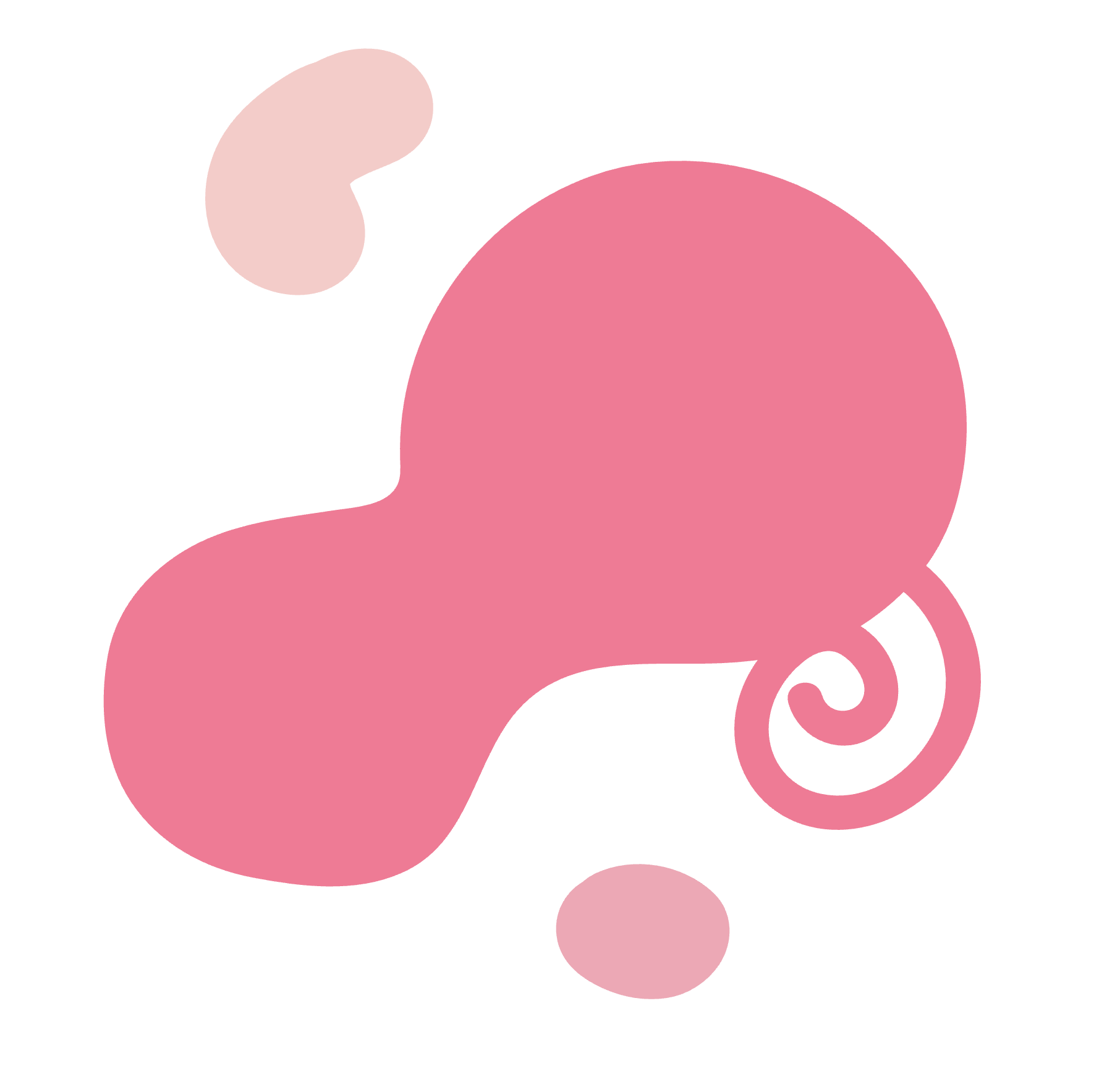 Brain
BACKGROUND SLIDES
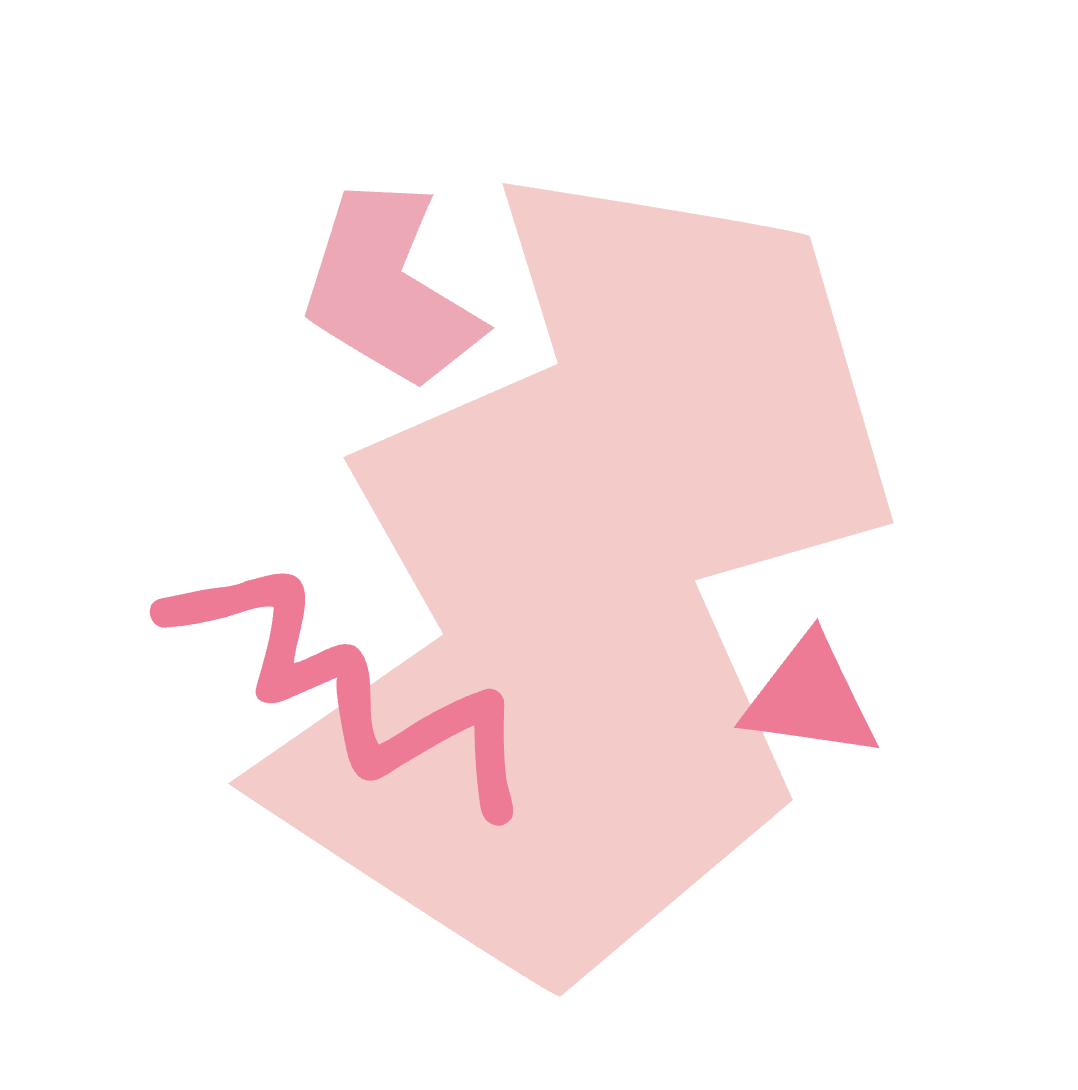 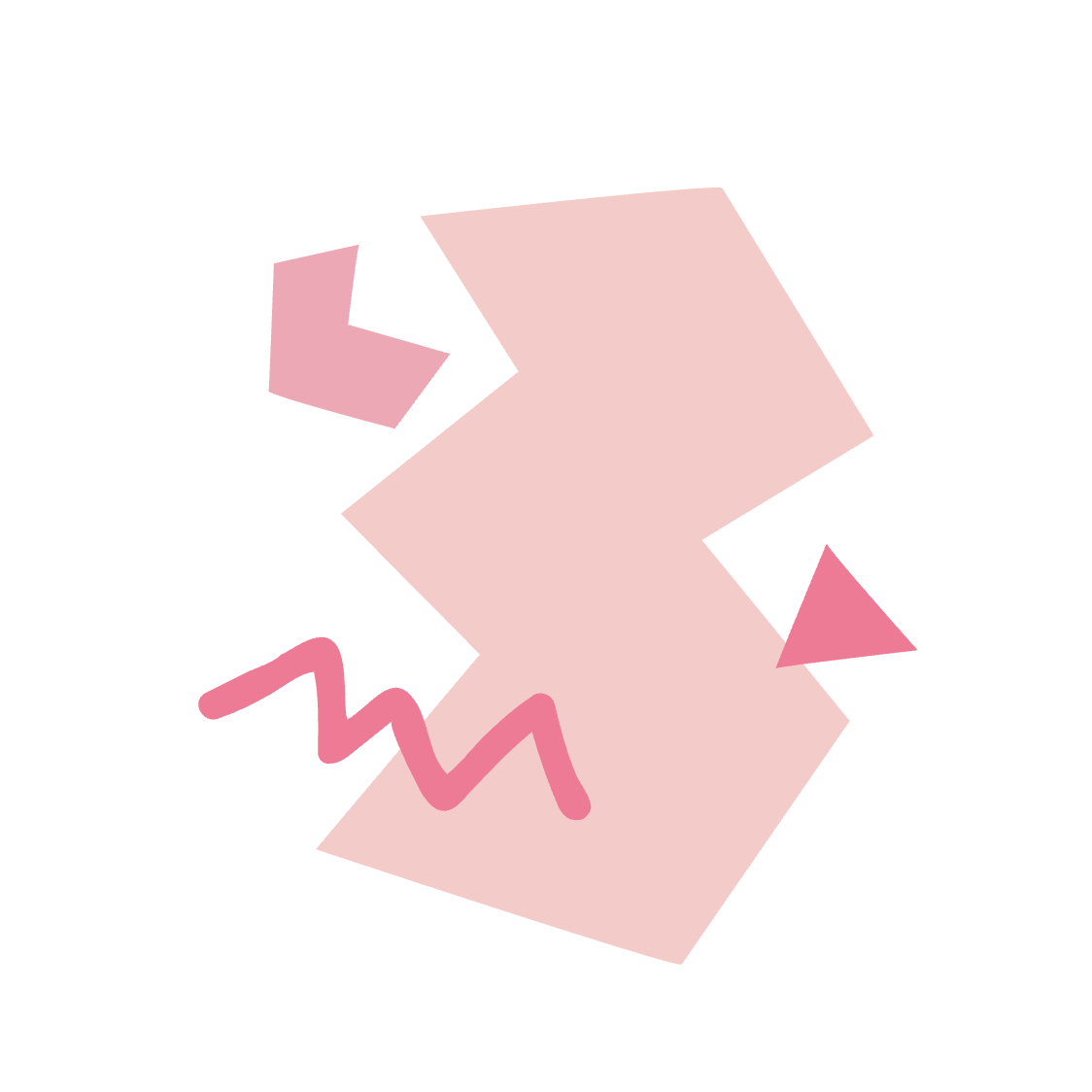 01
02
Write a main idea here
Write a main idea here
Lorem ipsum dolor sit amet, consectetur adipiscing elit sed do eiusmod tempor incididunt.
Lorem ipsum dolor sit amet, consectetur adipiscing elit sed do eiusmod tempor incididunt.
03
04
Write a main idea here
Write a main idea here
Lorem ipsum dolor sit amet, consectetur adipiscing elit sed do eiusmod tempor incididunt.
Lorem ipsum dolor sit amet, consectetur adipiscing elit sed do eiusmod tempor incididunt.
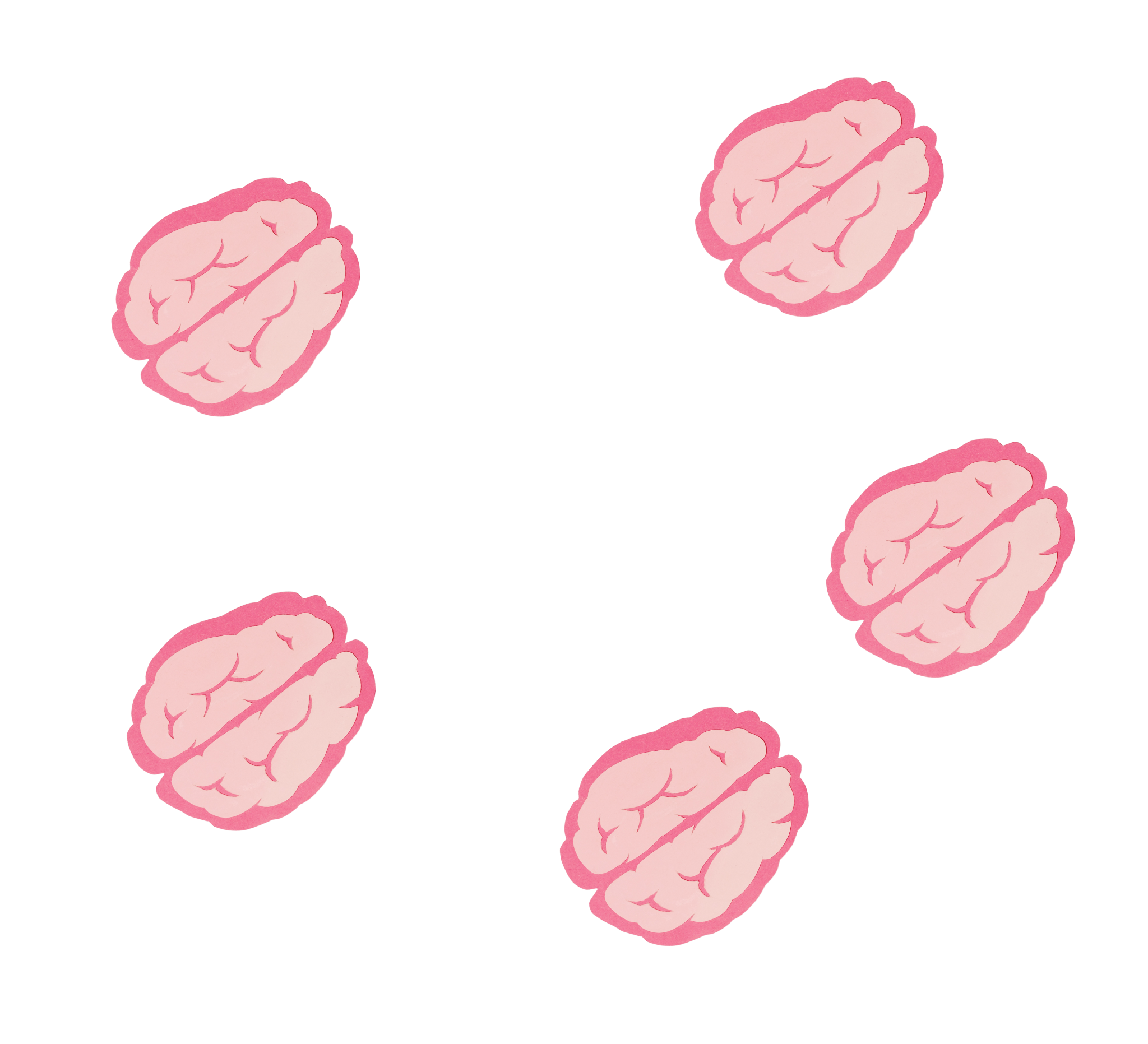 OVERVIEW
Lorem ipsum dolor sit amet, consectetur adipiscing elit, sed do eiusmod tempor incididunt ut labore et dolore magna aliqua. Ut enim ad minim veniam, quis nostrud exercitation ullamco laboris nisi ut aliquip ex ea commodo consequat. Duis aute irure dolor in reprehenderit in voluptate velit esse cillum dolore eu fugiat nulla pariatur.
INFOGRAPHICS
Write a main idea here
Write a main idea here
Lorem ipsum dolor sit amet, consectetur adipiscing elit sed do eiusmod tempor incididunt.
Lorem ipsum dolor sit amet, consectetur adipiscing elit sed do eiusmod tempor incididunt.
Write a main idea here
Write a main idea here
Lorem ipsum dolor sit amet, consectetur adipiscing elit sed do eiusmod tempor incididunt.
Lorem ipsum dolor sit amet, consectetur adipiscing elit sed do eiusmod tempor incididunt.
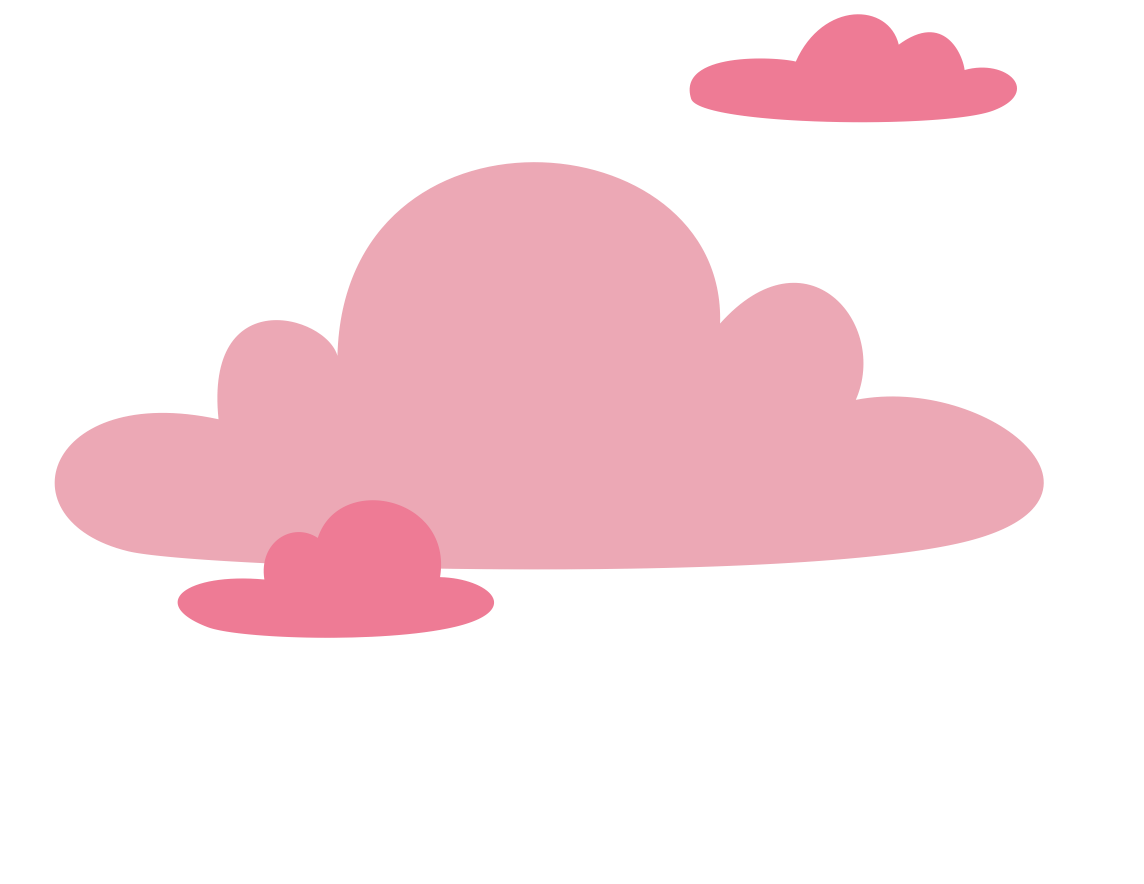 Ut enim ad minim veniam, quis nostrud exercitation ullamco laboris nisi ut aliquip ex ea commodo consequat. Duis aute irure dolor in reprehenderit in voluptate velit esse cillum dolore eu fugiat nulla pariatur.
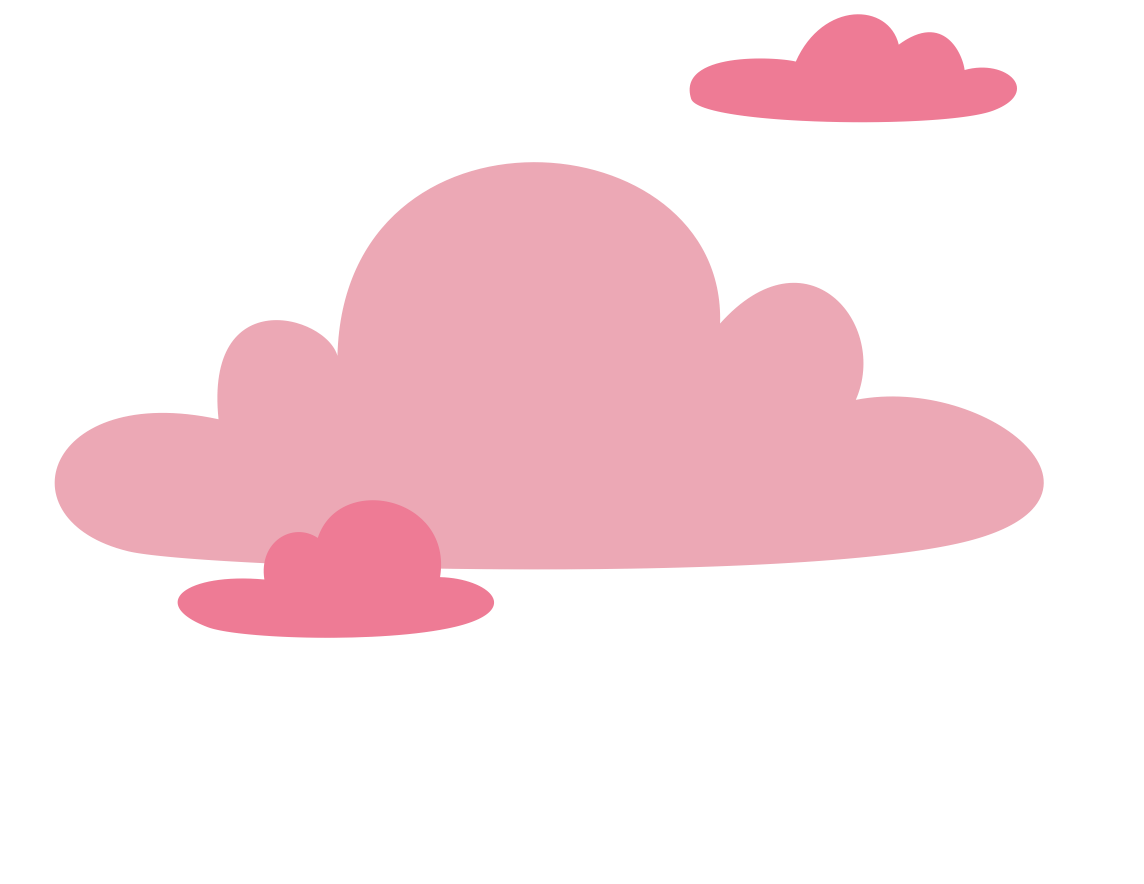 Lorem ipsum dolor sit amet, consectetur adipiscing elit, sed do eiusmod tempor incididunt ut labore et dolore magna aliqua.
Q:
OPEN THE FLOOR FOR QUESTIONS.
Lorem ipsum dolor sit amet, consectetur adipiscing elit sed do eiusmod tempor incididunt.
A:
Lorem ipsum dolor sit amet, consectetur adipiscing elit sed do eiusmod tempor incididunt.
Q:
Lorem ipsum dolor sit amet, consectetur adipiscing elit sed do eiusmod tempor incididunt.
A:
Use this space to provide answers or additional information.
Lorem ipsum dolor sit amet, consectetur adipiscing elit sed do eiusmod tempor incididunt.
Write a main idea here
Write a main idea here
Write a main idea here
Write a main idea here
Lorem ipsum dolor sit amet, consectetur adipiscing elit.
Lorem ipsum dolor sit amet, consectetur adipiscing elit.
Lorem ipsum dolor sit amet, consectetur adipiscing elit.
Lorem ipsum dolor sit amet, consectetur adipiscing elit.
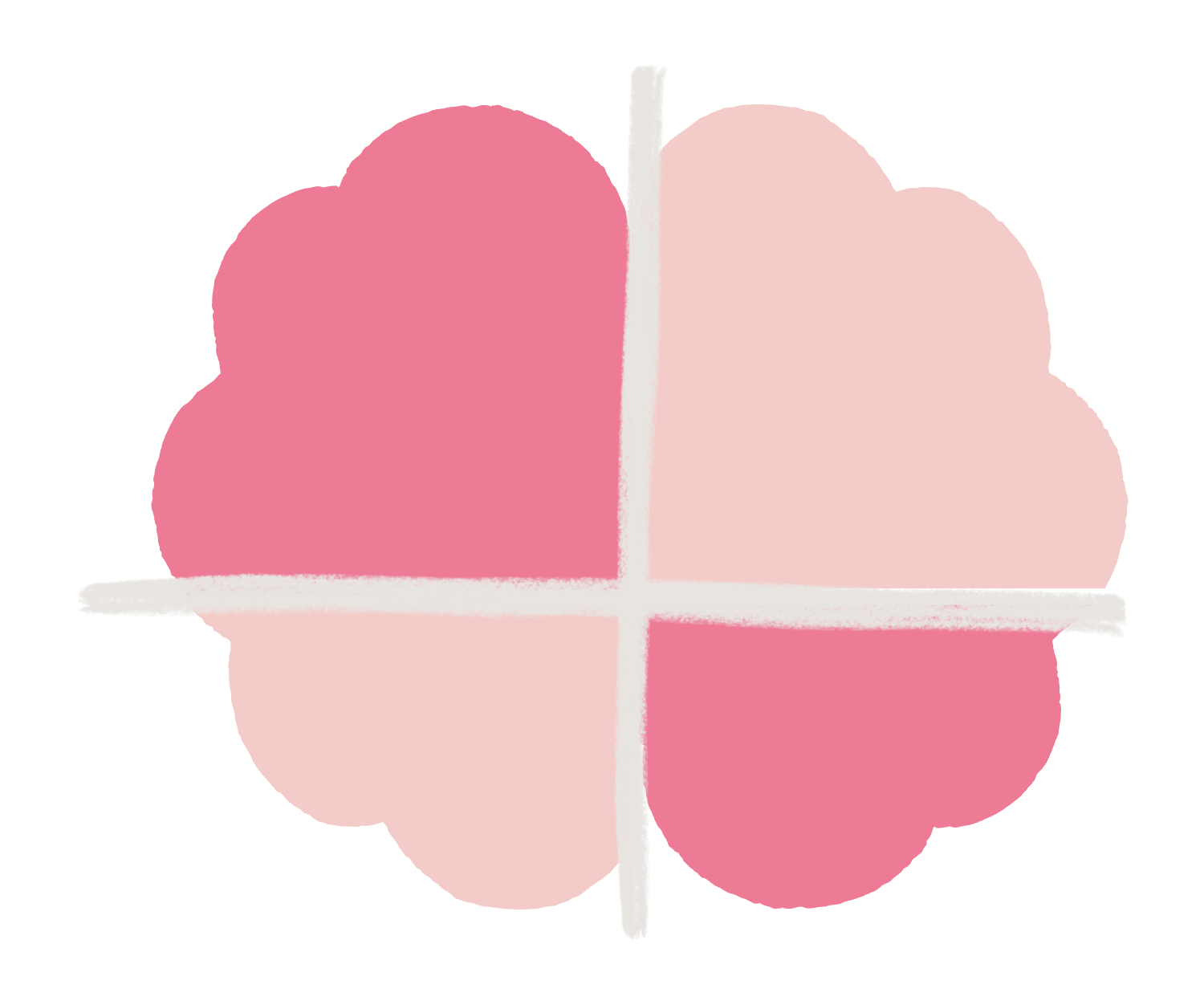 01
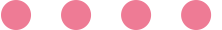 01
02
02
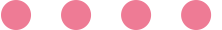 03
04
03
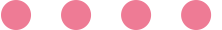 04
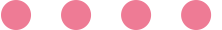 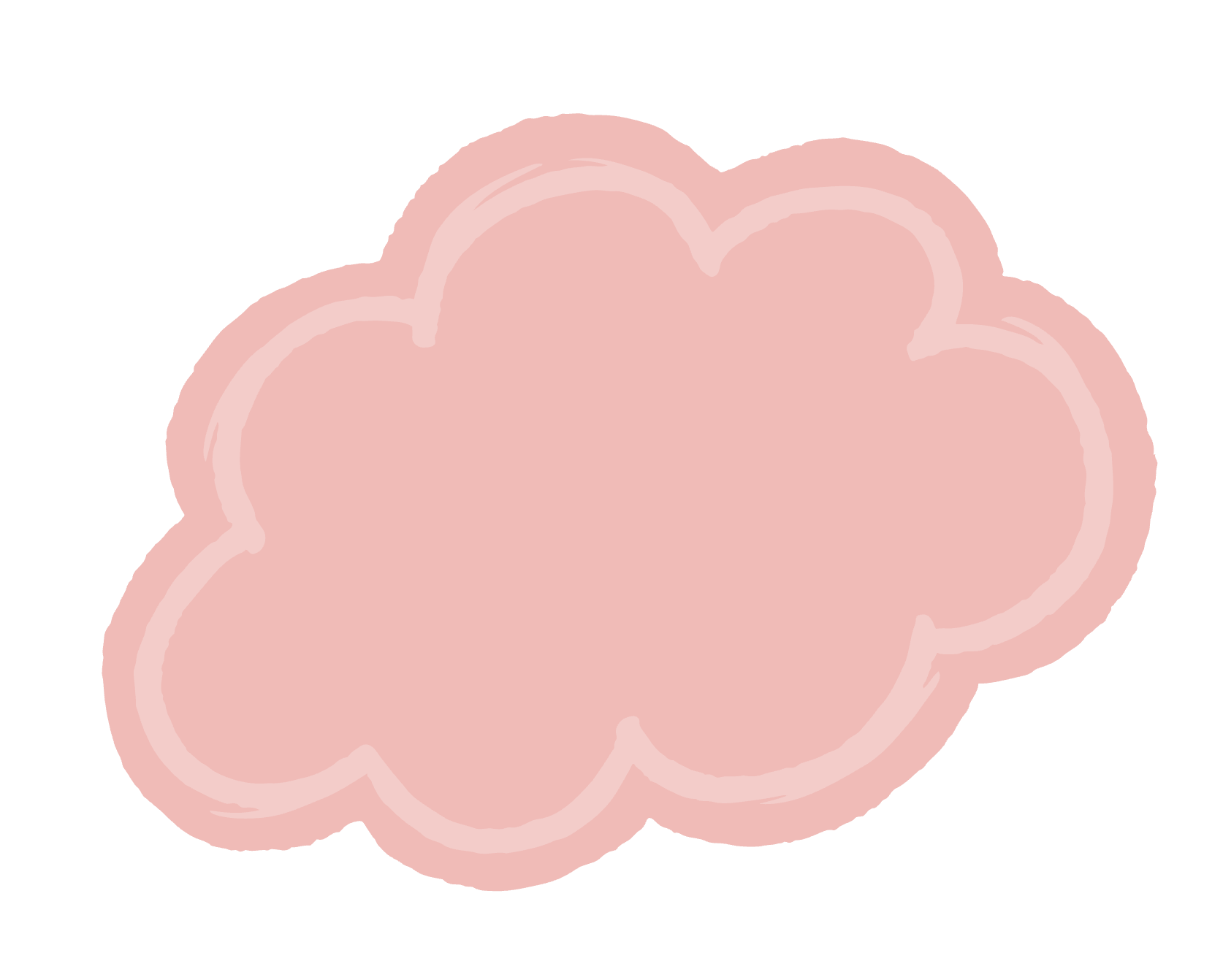 LOREM IPSUM DOLOR SIT AMET, CONSECTETUR ADIPISCING ELIT.
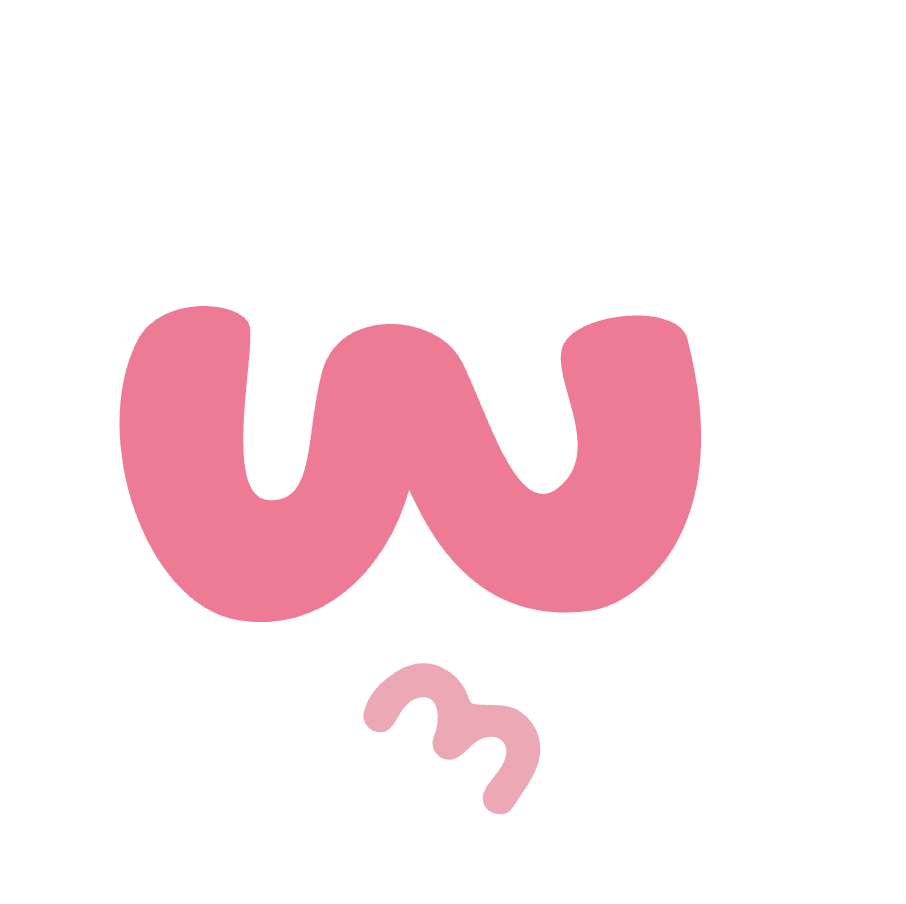 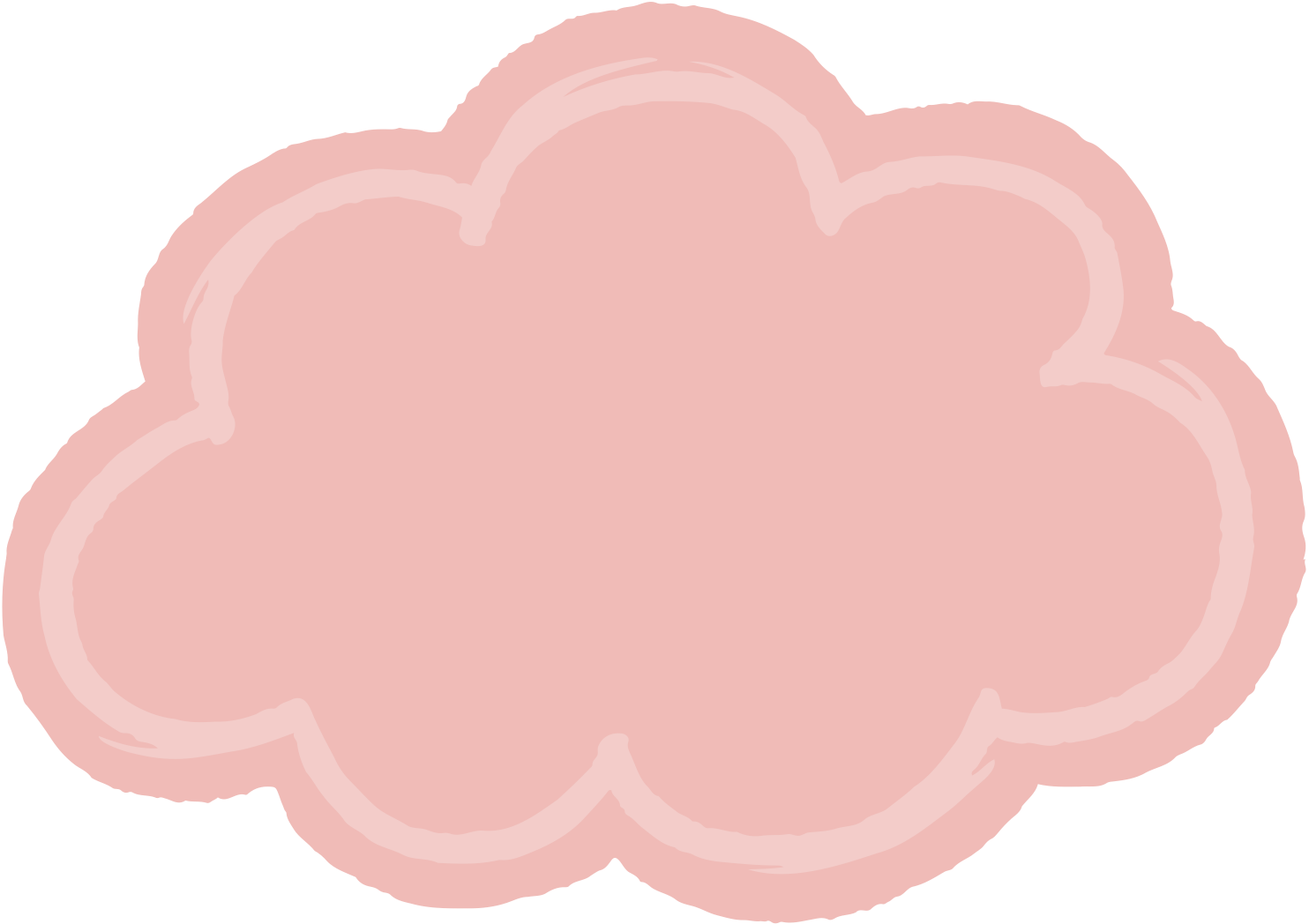 INFOGRAPHICS
Idea 02
Idea 01
Idea 03
Idea 04
Lorem ipsum dolor sit amet, consectetur adipiscing elit.
Lorem ipsum dolor sit amet, consectetur adipiscing elit.
Lorem ipsum dolor sit amet, consectetur adipiscing elit.
Lorem ipsum dolor sit amet, consectetur adipiscing elit.
IMPORTANT IDEAS
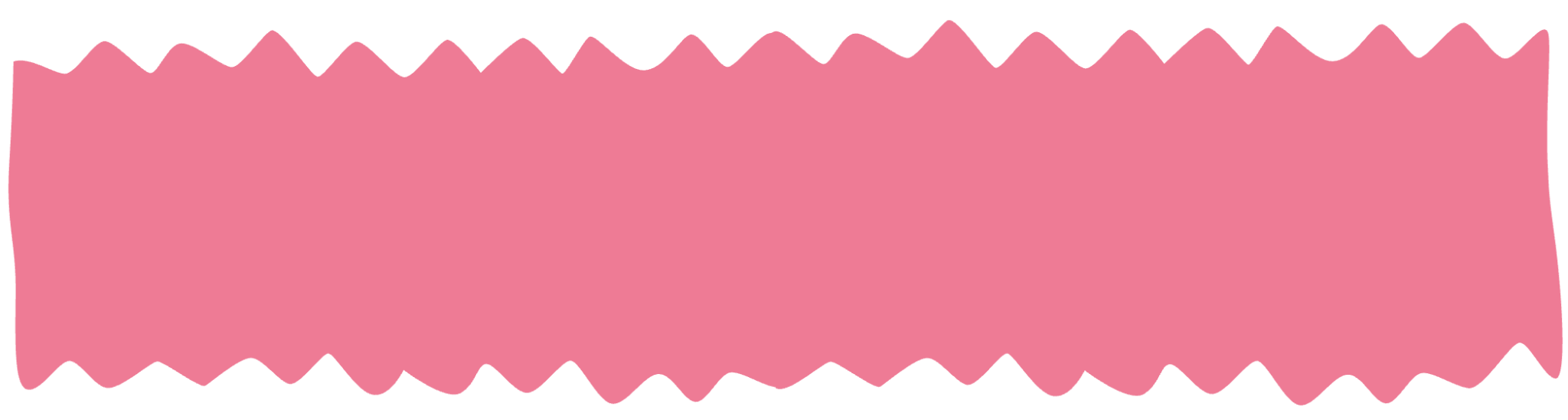 123,456
Ut enim ad minim veniam, quis nostrud exercitation ullamco laboris nisi ut aliquip ex ea commodo consequat. Duis aute irure dolor in reprehenderit in voluptate velit esse cillum dolore eu fugiat nulla.
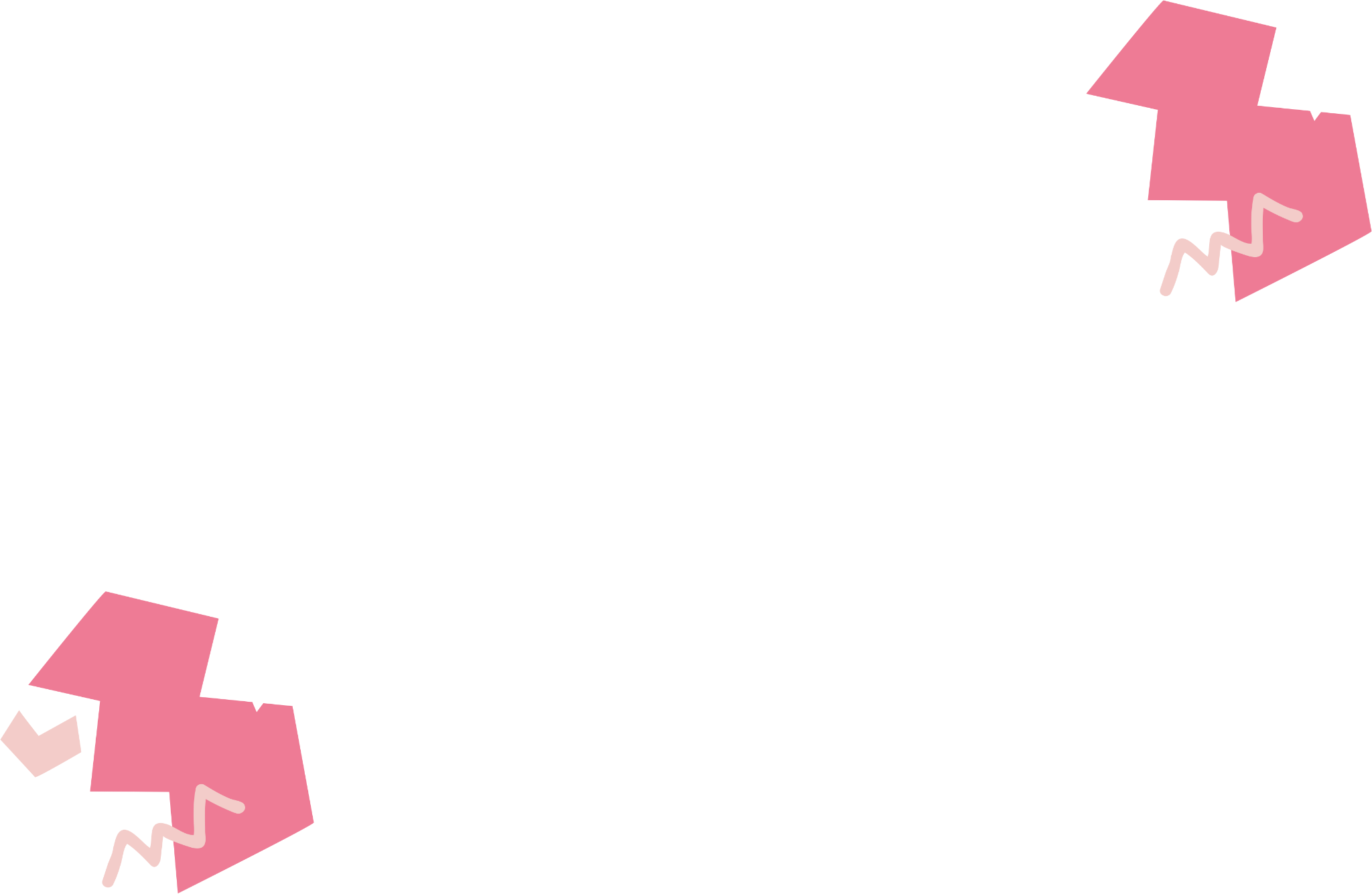 B
C
Write a main idea here
Write a main idea here
Lorem ipsum dolor sit amet, consectetur adipiscing elit sed do.
Lorem ipsum dolor sit amet, consectetur adipiscing elit sed do.
A
D
Write a main idea here
Write a main idea here
Lorem ipsum dolor sit amet, consectetur adipiscing elit sed do.
Lorem ipsum dolor sit amet, consectetur adipiscing elit sed do.
Write a main idea here
Write a main idea here
Lorem ipsum dolor sit amet, consectetur.
Lorem ipsum dolor sit amet, consectetur.
Write a main idea here
Write a main idea here
Lorem ipsum dolor sit amet, consectetur.
Lorem ipsum dolor sit amet, consectetur.
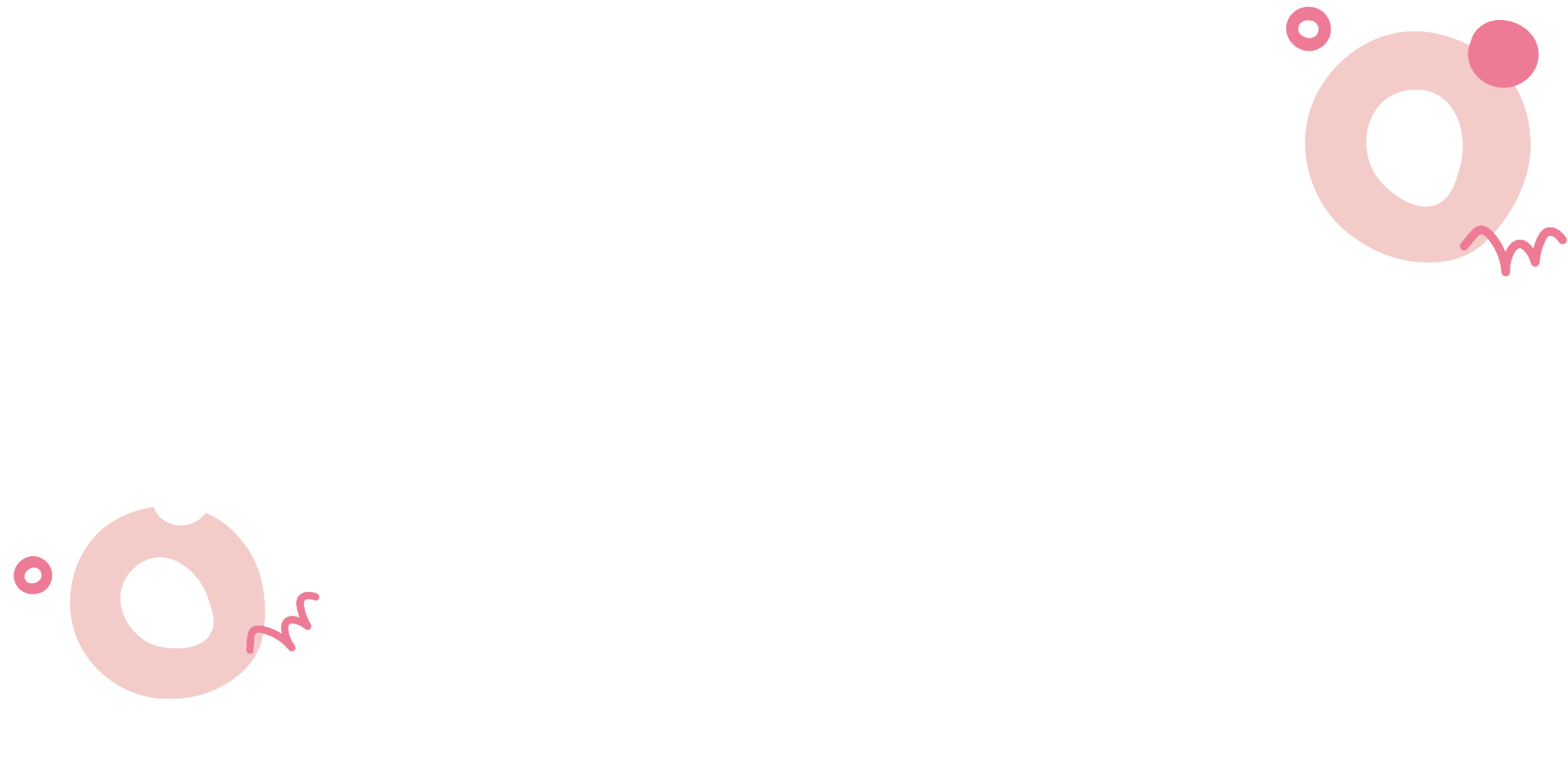 IMPORTANT CHART
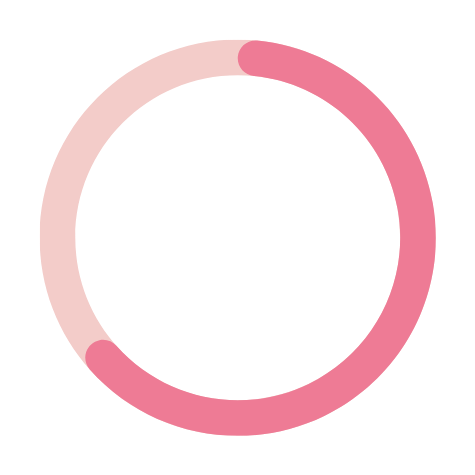 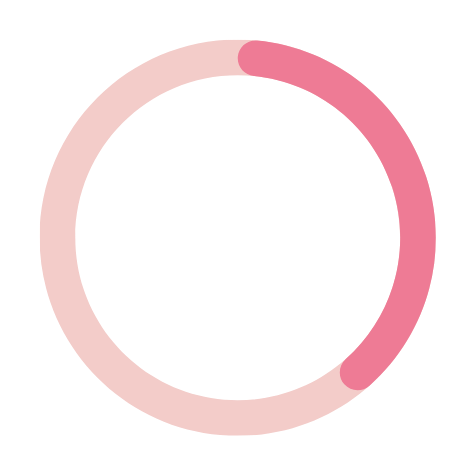 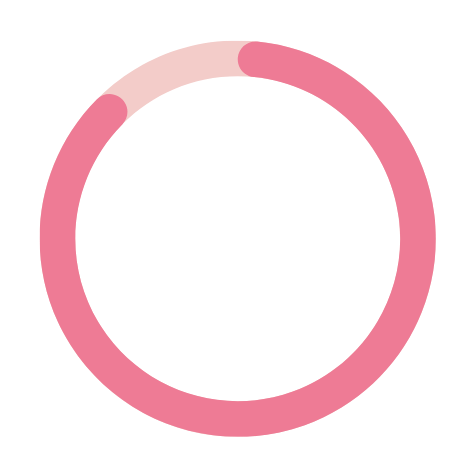 65%
40%
85%
Write a main idea here
Write a main idea here
Write a main idea here
Lorem ipsum dolor sit amet, consectetur adipiscing elit sed do.
Lorem ipsum dolor sit amet, consectetur adipiscing elit sed do.
Lorem ipsum dolor sit amet, consectetur adipiscing elit sed do.
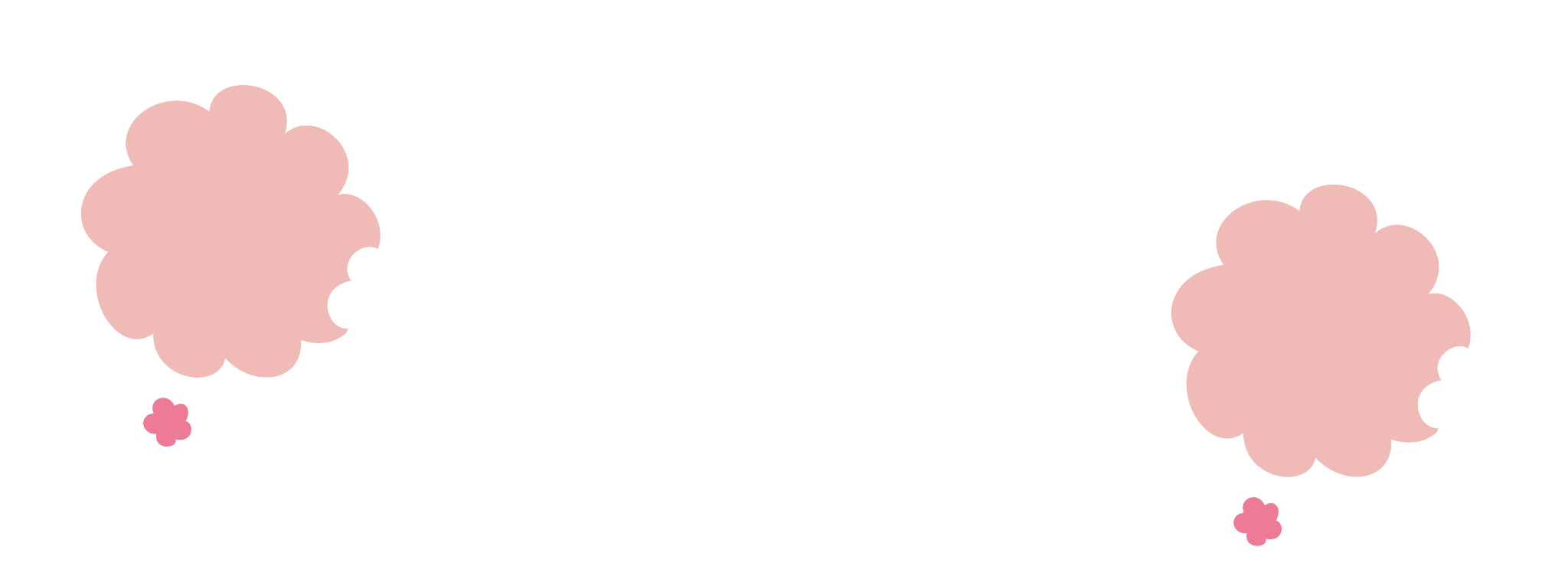 Lorem ipsum dolor sit amet, consectetur adipiscing elit sed do.
Lorem ipsum dolor sit amet, consectetur adipiscing elit sed do.
Lorem ipsum dolor sit amet, consectetur adipiscing elit sed do.
Lorem ipsum dolor sit amet, consectetur adipiscing elit sed do.
IMPORTANT IDEAS
02
01
Write a main idea here
Write a main idea here
Lorem ipsum dolor sit amet, consectetur adipiscing elit sed do.
Lorem ipsum dolor sit amet, consectetur adipiscing elit sed do.
04
03
Write a main idea here
Write a main idea here
Lorem ipsum dolor sit amet, consectetur adipiscing elit sed do.
Lorem ipsum dolor sit amet, consectetur adipiscing elit sed do.
INFOGRAPHICS
01
Lorem ipsum dolor sit amet, consectetur adipiscing elit sed do.
Write a main idea here
02
Lorem ipsum dolor sit amet, consectetur adipiscing elit sed do.
Write a main idea here
03
Lorem ipsum dolor sit amet, consectetur adipiscing elit sed do.
Write a main idea here
04
Lorem ipsum dolor sit amet, consectetur adipiscing elit sed do.
Write a main idea here
IMPORTANT IDEAS
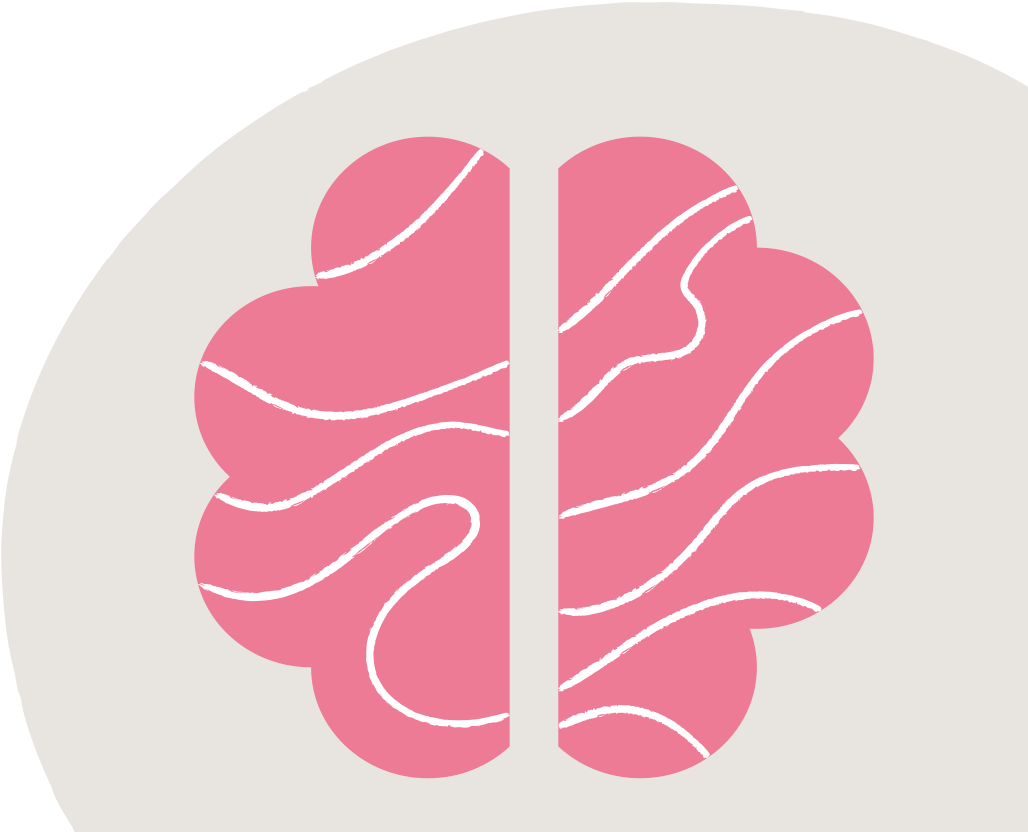 Write a main idea here
Write a main idea here
Lorem ipsum dolor sit amet, consectetur adipiscing elit sed do.
Lorem ipsum dolor sit amet, consectetur adipiscing elit sed do.
Write a main idea here
Write a main idea here
Lorem ipsum dolor sit amet, consectetur adipiscing elit sed do.
Lorem ipsum dolor sit amet, consectetur adipiscing elit sed do.
INFOGRAPHICS
15%
50%
35%
80%
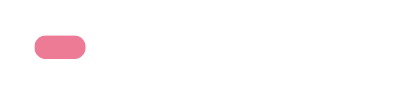 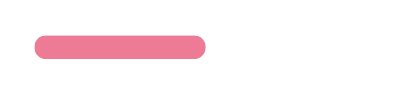 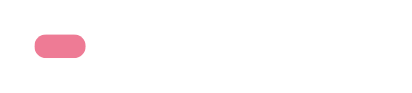 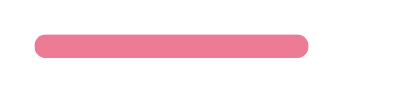 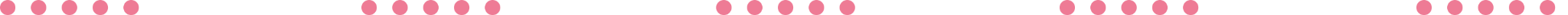 Write a main idea here
Write a main idea here
Write a main idea here
Write a main idea here
Lorem ipsum dolor sit amet, consectetur adipiscing elit sed do.
Lorem ipsum dolor sit amet, consectetur adipiscing elit sed do.
Lorem ipsum dolor sit amet, consectetur adipiscing elit sed do.
Lorem ipsum dolor sit amet, consectetur adipiscing elit sed do.
RESOURCE PAGE
#EE7B95
#E8E5E1
#F0BBB7
#F3D4D1
Use these design resources in your Canva Presentation.
FONTS
This presentation template uses the following free fonts:
Titles :
Oi
Headers :
Sigmar One
Body Copy :
Asap
You can find these fonts online too.
COLORS
CREDITS
This presentation template is free for everyone to use thanks to the following:
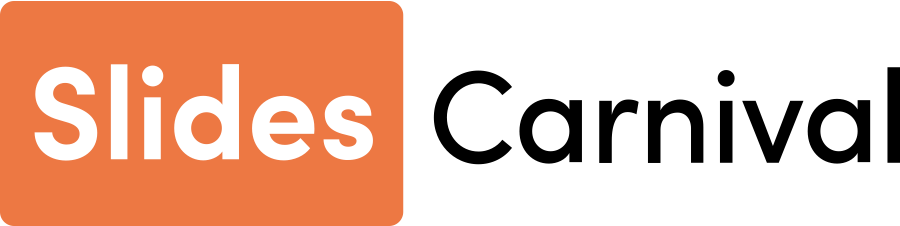 for the presentation template
PEXELS & PIXABAY
for the photos